我的第一个可视化报告
第 1 页
2020年华北/华东地区为主要产品市场
百分比堆叠面积图
张李王赵家的孩子初中成绩对比
我的第一个可视化报告
第 2 页
环形饼图
2020年参赛中彝族的高颜值男性远多于女性
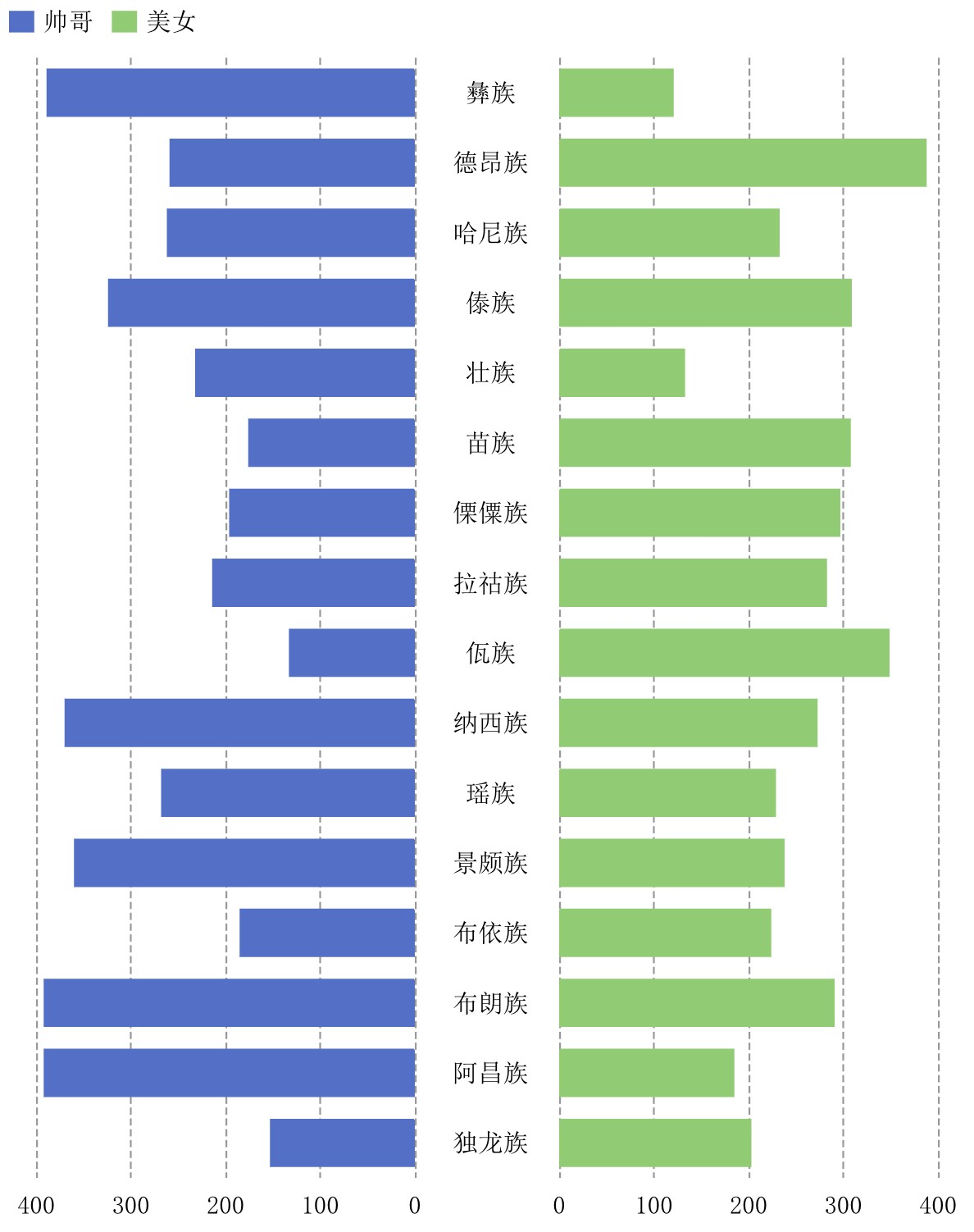 华北/华东地区多年都占有市场主要份额